Презентация на тему:Духовная жизнь Серебряного века
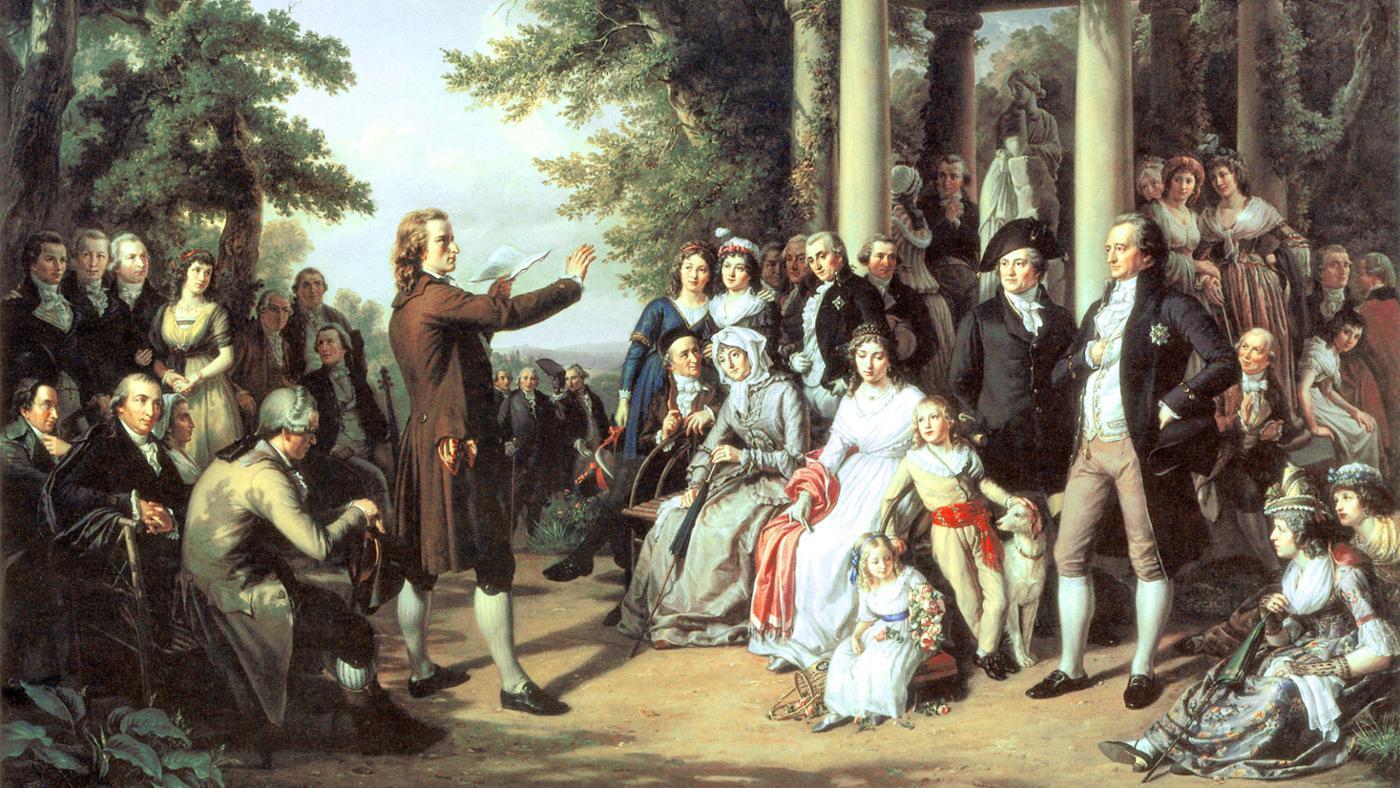 Вступая в 20 век Российская культура переживает удивительный рассвет, который охватывает все виды творческой деятельности .
Такие как: научные открытия , новые направления творческого поиска, художественные произведения, науки техники
ПросвещениеПоявляются новые типы культурно-                           ПРОСВЕТИТЕЛЬСКИХ      УЧРЕЖДЕНИЙ ДЛЯ ВЗРОСЛЫХ  Новые технические        Педагогические     коммерческие училища    вузы                                институты
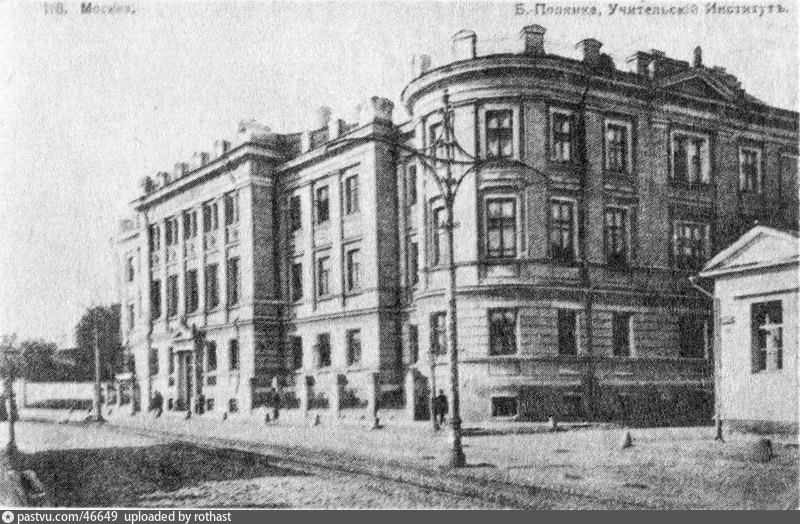 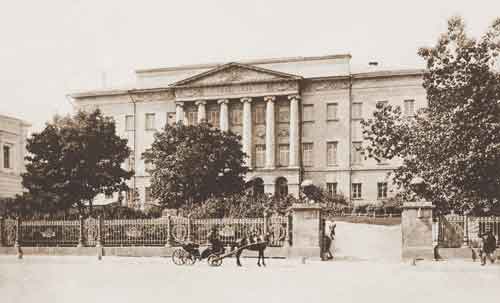 Архитектура
Эпоха промышленного прогресса на рубеже 19-20 в. Произвела переворот в строительстве.
В городском ландшафте все большее место занимали сооружения нового типа, такие как , фабрики, вокзалы, магазины .
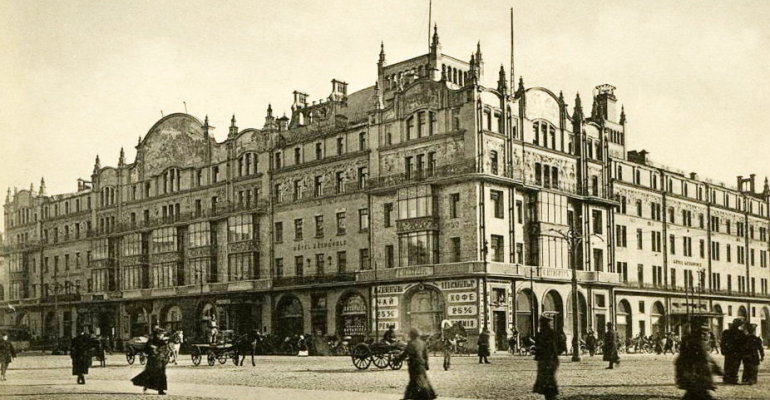 В творчестве Ф . О . Шехтеля в наибольшей мере воплотились основные тенденции развития и жанры русского модерна.
В его постройках ощущается готические традиции (особняк  З . Г . Морозовой)
В его творчество входят: здание Ярославского вокзала в  Москве , банк Рябушинских , дом московского купеческого общества
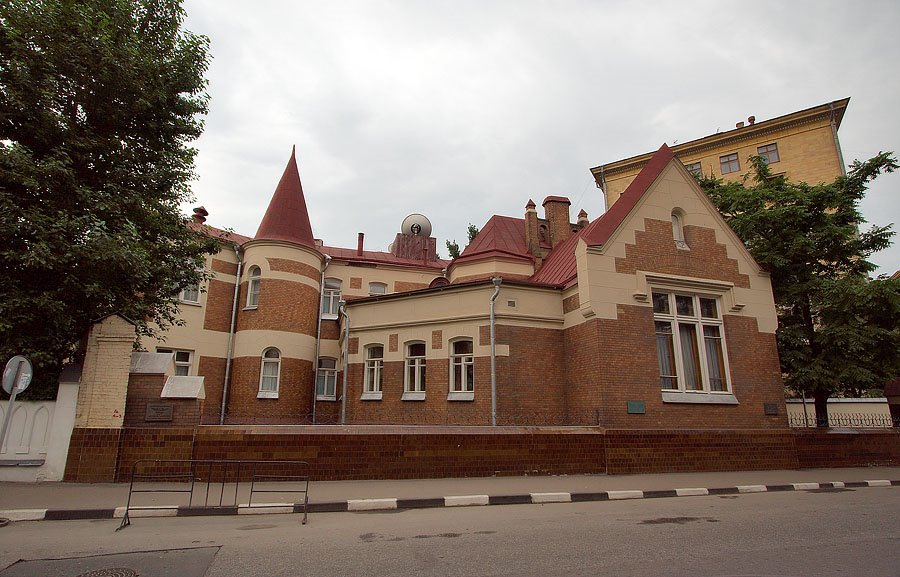 Скульптура.Подобно архитектуре скульптура рубежа веков освобождалась от эклектизма.Обновление художественно-образной системы связано с влиянием импрессионизма .Самобытная трактовка  импрессионизма присуща творчеству А . С. Голубкиной , которая переработала принцип изображения явлений в движении, в идею побуждения человеческого духа. Женские образы ,созданные скульптуром ,отмечены чувством сострадания к людям ,усталым ,но не сломленным жизненными испытаниями
Ее скульптуры:                       Старость
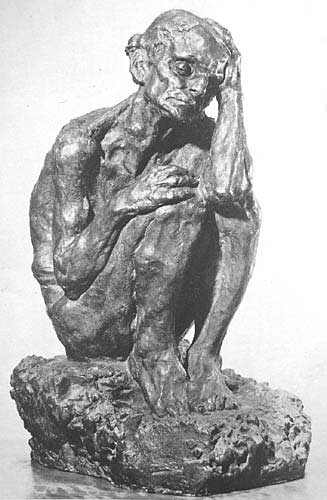 Спящие
Идущий человек
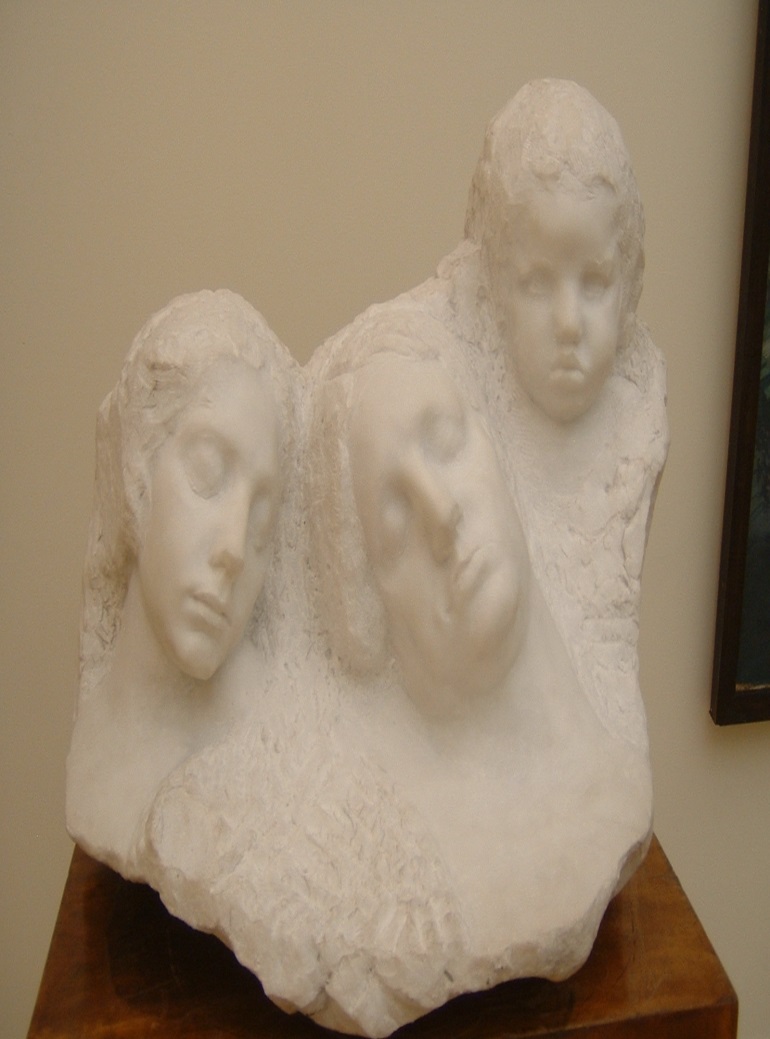 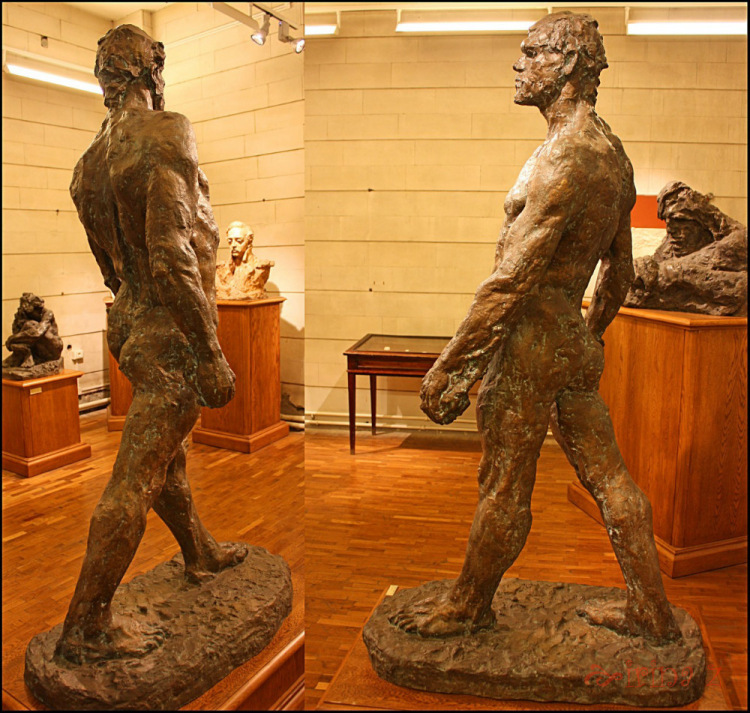 Спасибо за внимание
Презентацию выполнила : 
Логачева Полина